Basin scale HWRF-GSI baseline experiments
Tomi Vukicevic 
Bachir Annane, Sundararaman Gopalakrishnan, Xuejin Zhang and Thiago Quirino
AOML/HRD
Experiments
EXP1 : Cold start from GFS analysis every 6 h 
EXP2 : No-cycling, GSI with HWRF background 
9h HWRF forecast from cold start
GSI analysis centered at 6 h using HWRF background (different from operational configuration which uses GFS analysis background)
EXP3 : Partial cycling with refresh from GFS analysis every 24 h
Configuration
Basin scale HWRF 
V3.4a (FY2012) 
https://svn-dtc-hwrf.cgd.ucar.edu/branches/hwrf-baseline-basinscale
27 km,  61 Levels with 2 hPa top

GSI 
Latest version in repository
All observations as in GFS
HWRF restart data files are used

Period of experiments 
August 2011
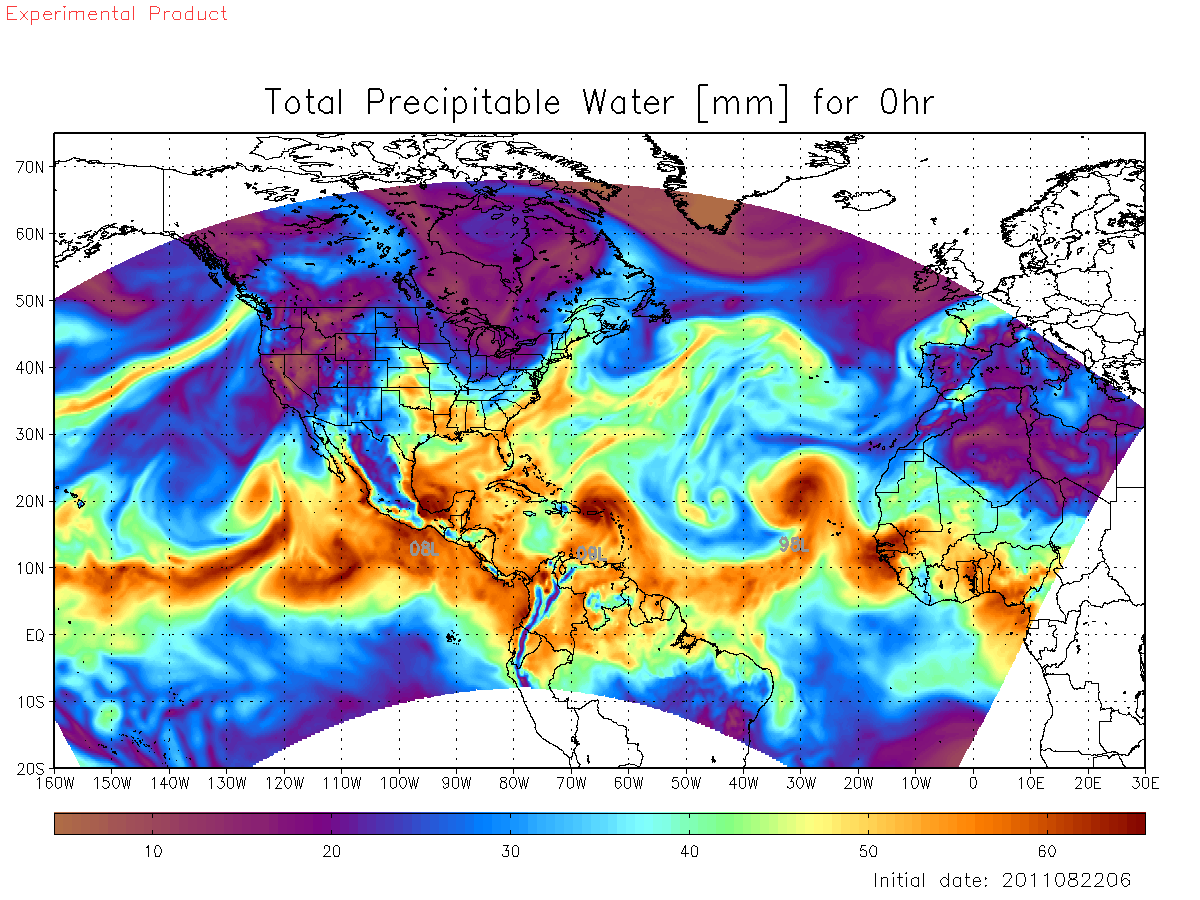 GSI analysis statistics: conventional data              EXP2 (no cycling)
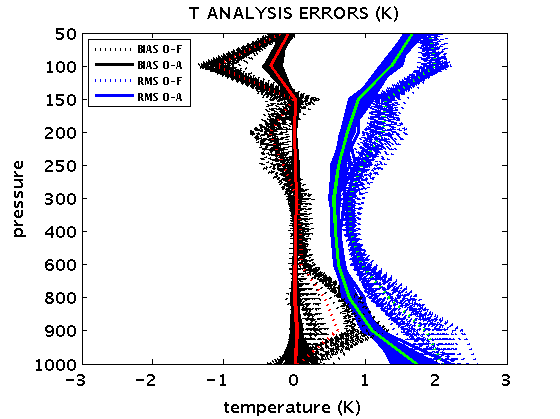 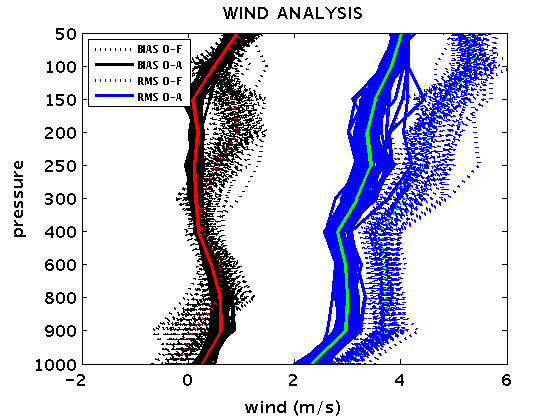 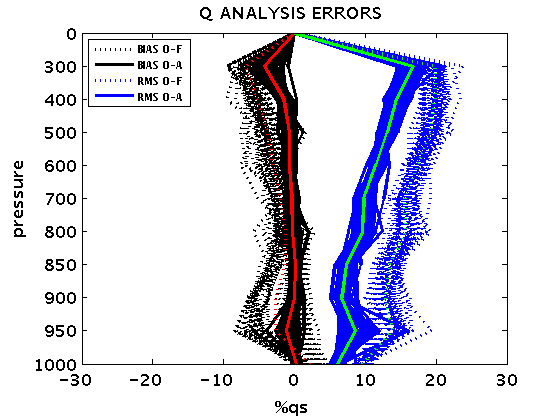 GSI analysis statistics: satellite dataexample AMSUA platforms              EXP2 (no cycling)
O-F
O-A
Verification against GFS analysis difference GFS-(HWRF-GSI)
Forecast: Irene example
From HWRF-GSI analysis (no cycling)
Irene dissipated after 60 h
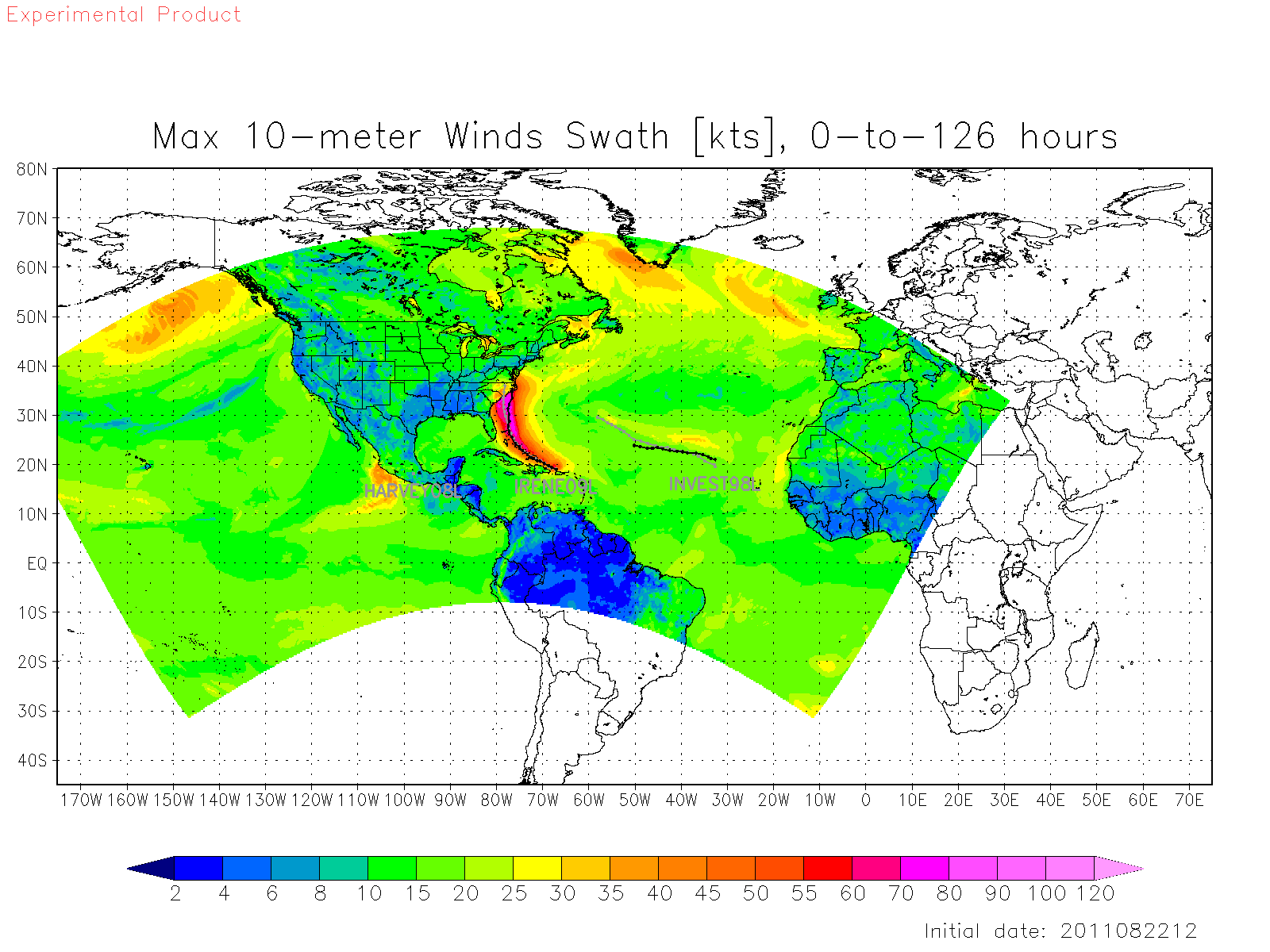 Cold start from GFS analysis
Good track forecast for Irene
Forecast: Irene example 0 h
Initial HWRF-GSI analysis (no cycling)
Irene associated TPW max
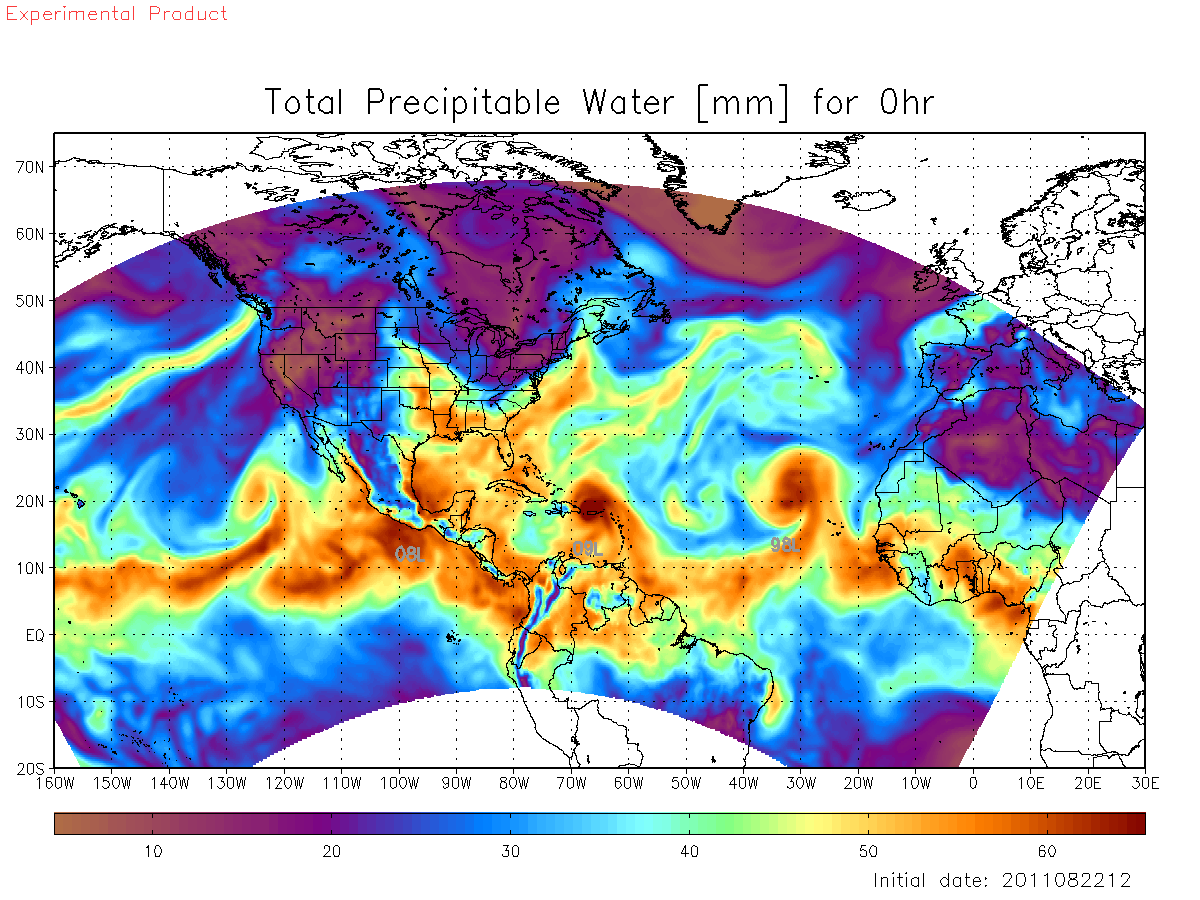 Initial GFS analysis
Very similar TPW
For Irene and overall
Forecast: Irene example126 h
Initial HWRF-GSI analysis (no cycling)
Dried up tropics
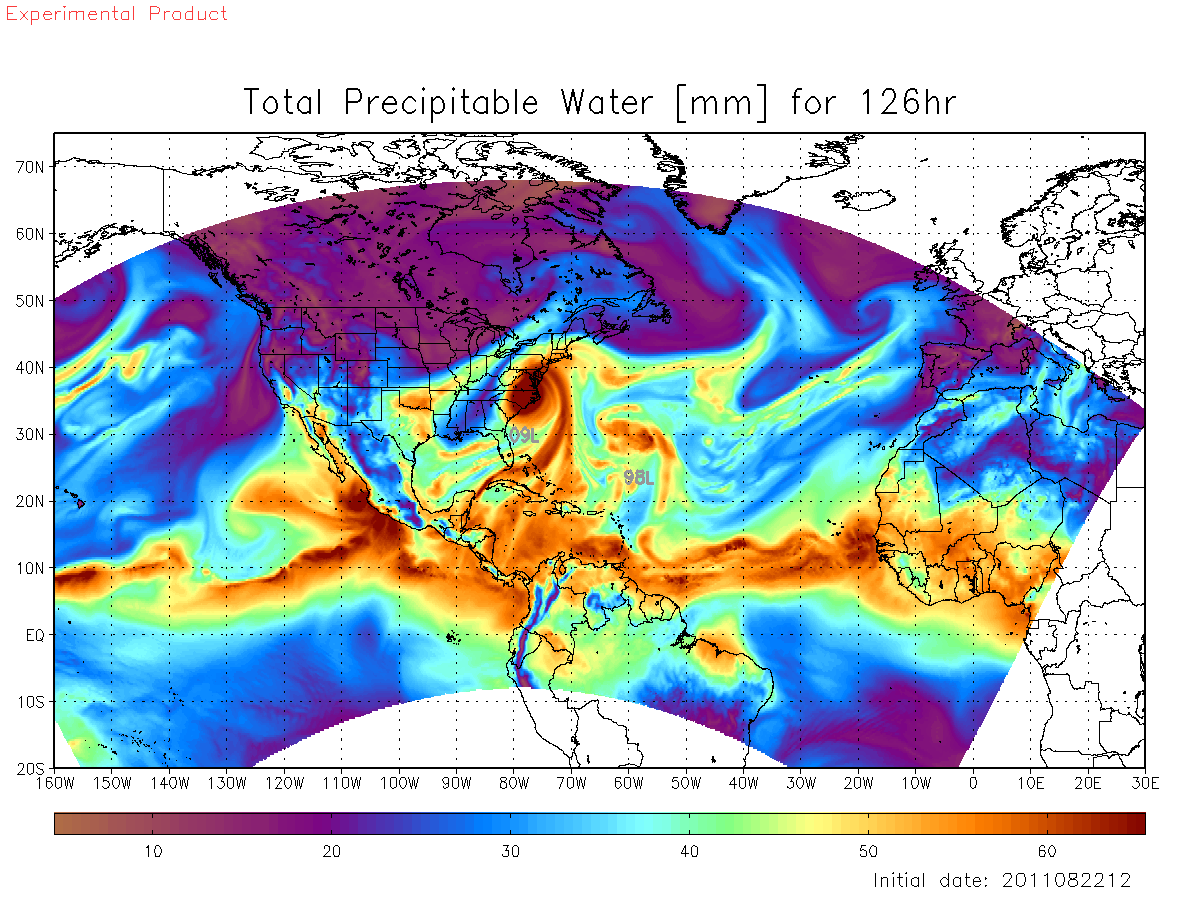 Cold start from GFS analysis
Normal tropics with Irene
What is the cause of drying tendency?Another experiment: HWRF-GSI without observations
126 h forecast from initial HWRF-GSI analysis (no cycling)
Dried up tropics
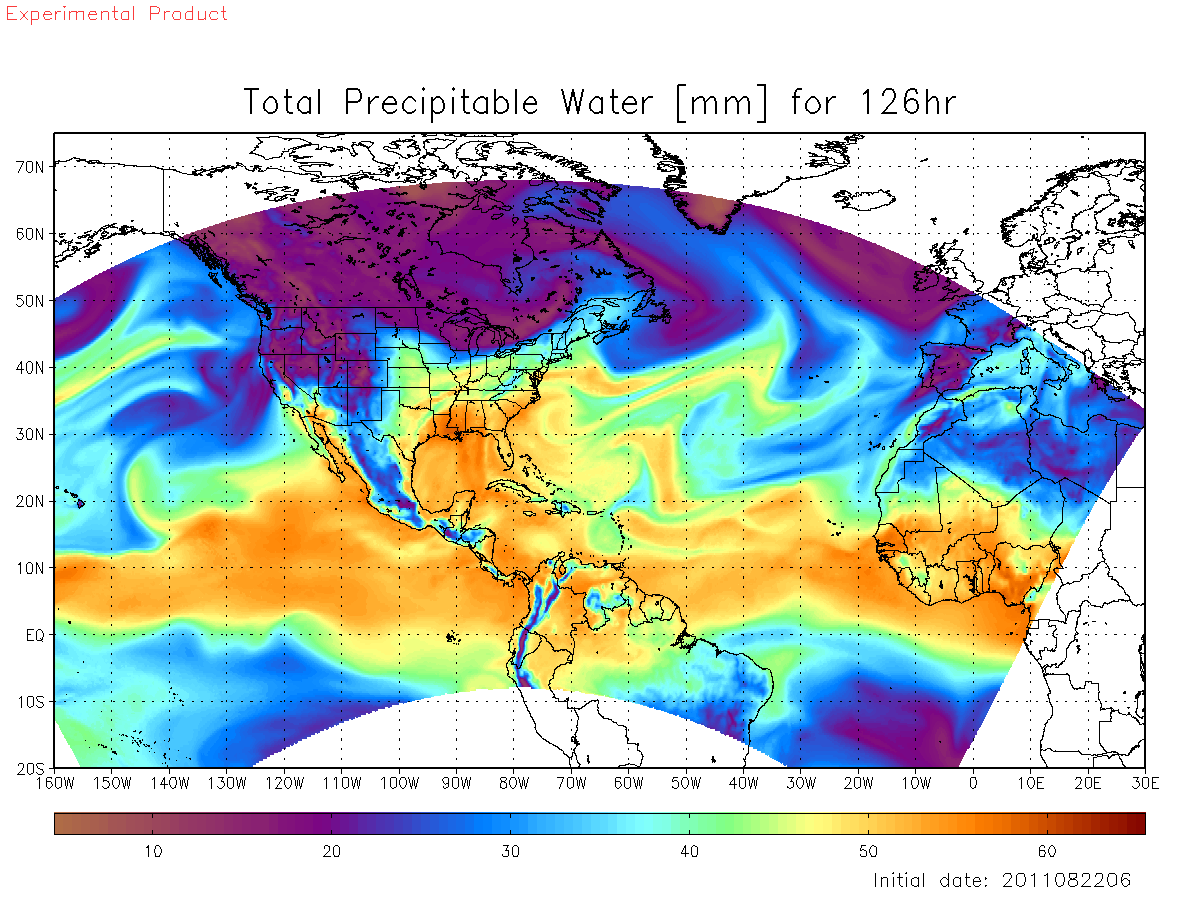 126 h forecast form new experiment
Still dried up tropics
What is the cause of drying tendency in the forecast?Discussion
GSI analyses with HWRF background look good, thus it is unlikely that the analysis control fields are the cause
Experiment in which GSI was used but no observations were assimilated indicated that passing the background forecast data through GSI creates the problem .  Not yet known where?
Vijay et al. recent forecast experiments using GSI (“accidental run”) also show TC spin-down bias. This suggests that the same problem may be occurring in the EMC configuration with GSI
Restart capability in HWRF was tested in forecast was shown to work properly
GSI cycling analysis statistics: conventional data              Confirms the existence of loss of moisture problem
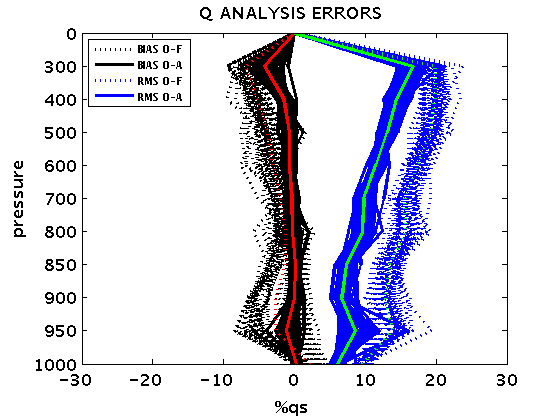 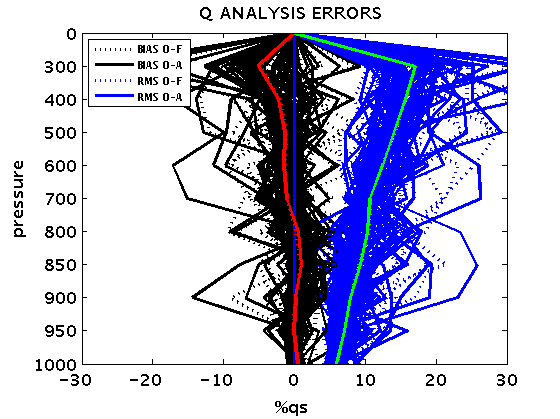 No-cycling
cycling
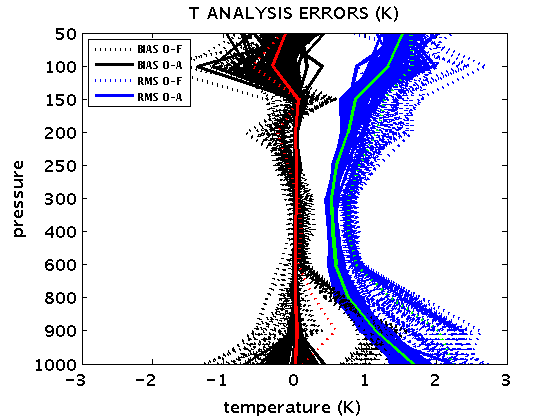 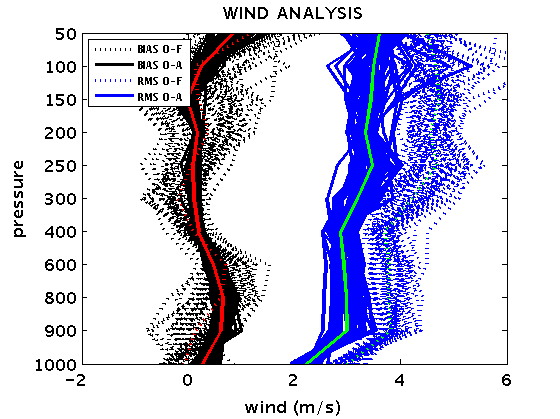 cycling
cycling
GSI cycled analysis statistics: satellite dataexample AMSUA platforms              EXP3 : cycling within 24 h interval)
O-F
O-A
Result suggests slightly more background bias in some channels
What next?
Find the bug
Find out what data that are coming from HWRF are being changed by GSI,  besides the analysis control fields 
Check whether GSI software is reading all the incoming data correctly
Repeat HWRF-GSI experiments after the bug fix